MINISTERIO DE CULTURA
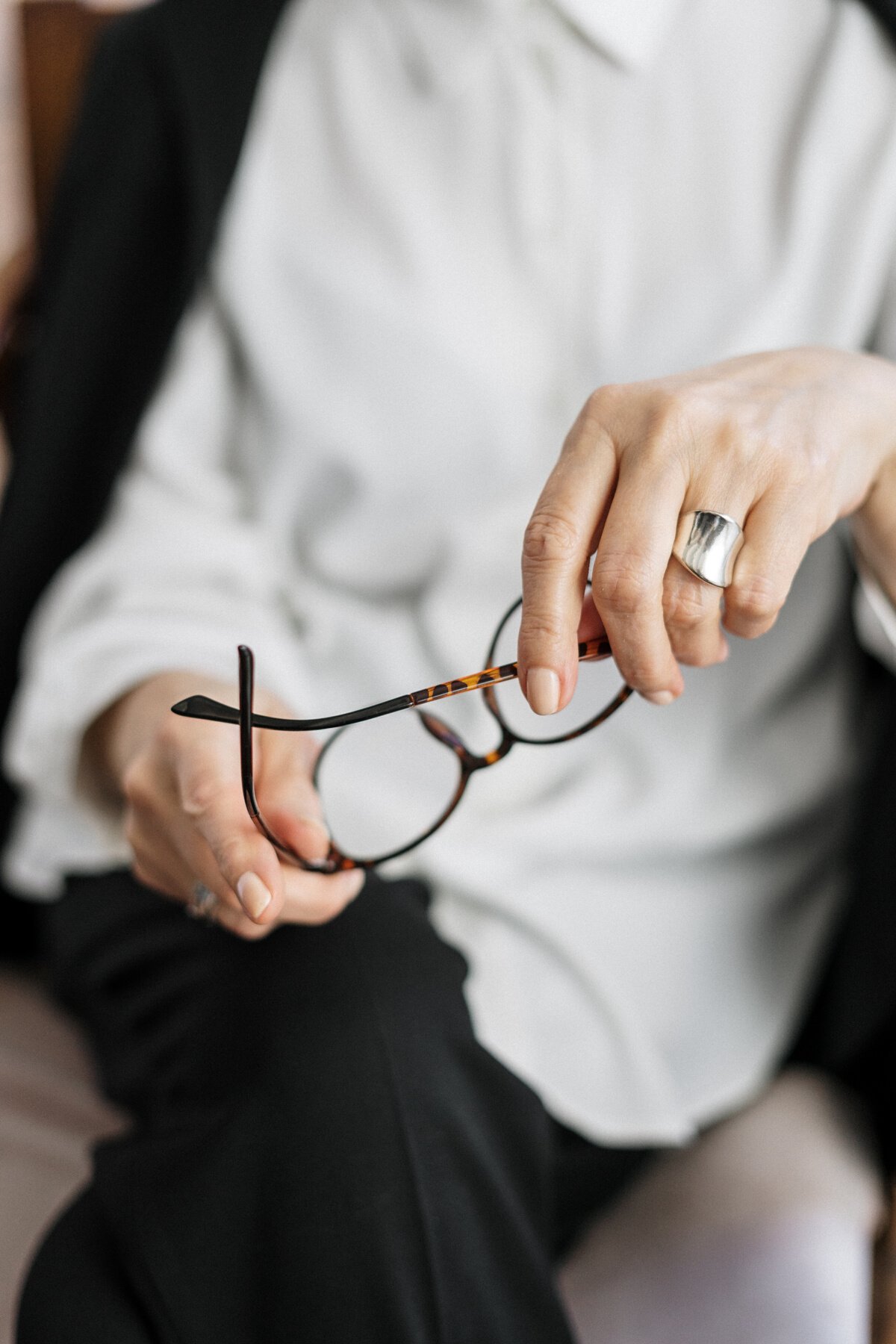 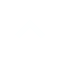 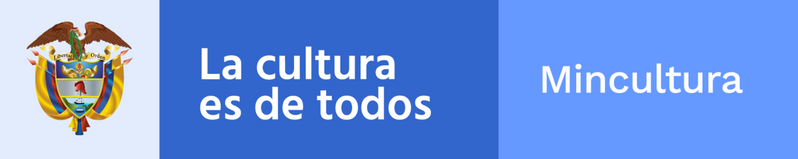 Inteligencia social
Mara Lozano
Objetivo
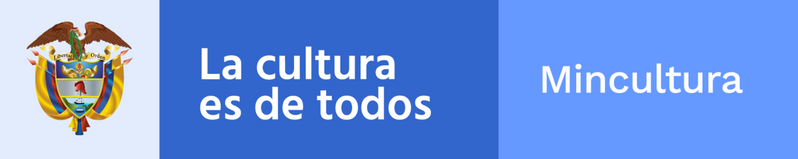 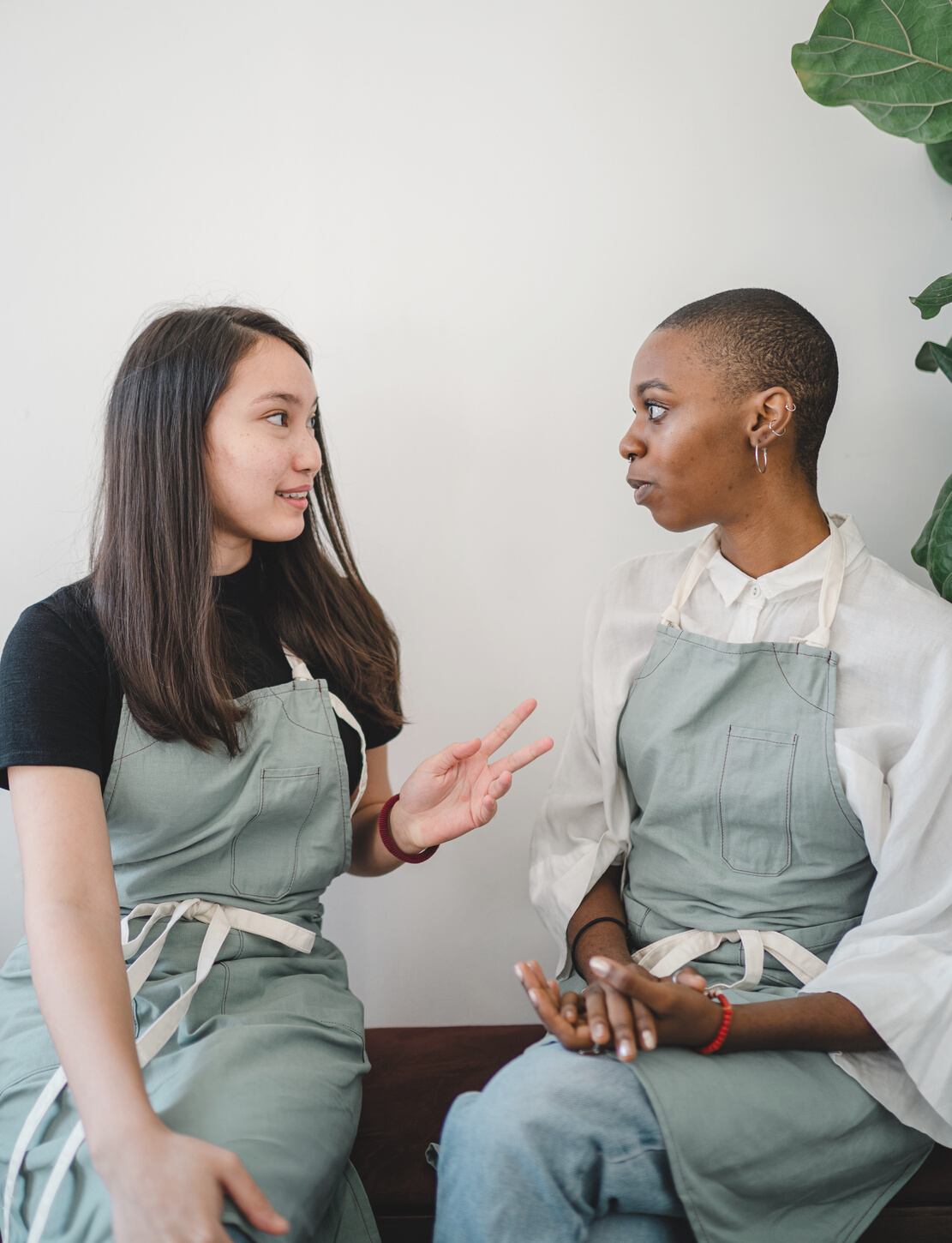 Aumentar la sensación de calidad de vida,  brindándonos herramientas que nos permitan obtener relaciones personales exitosas.
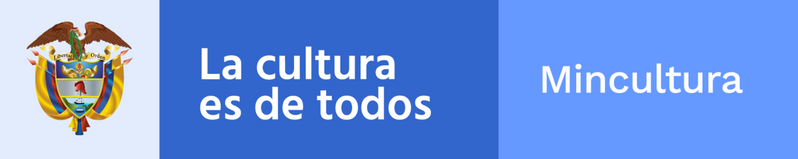 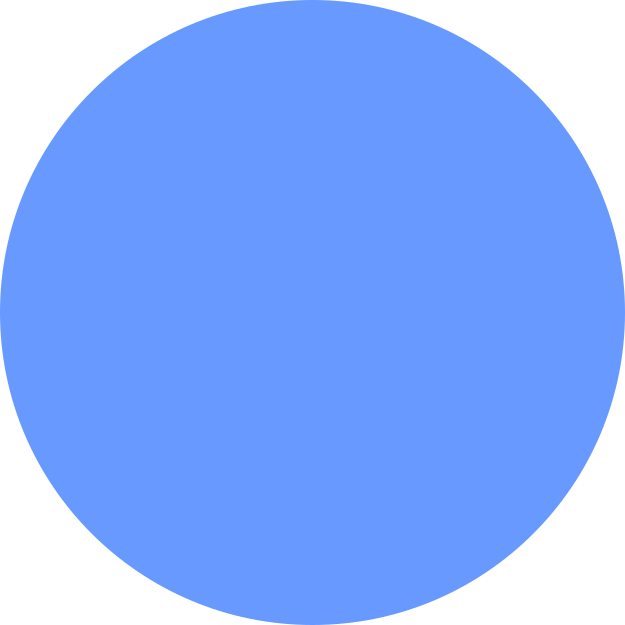 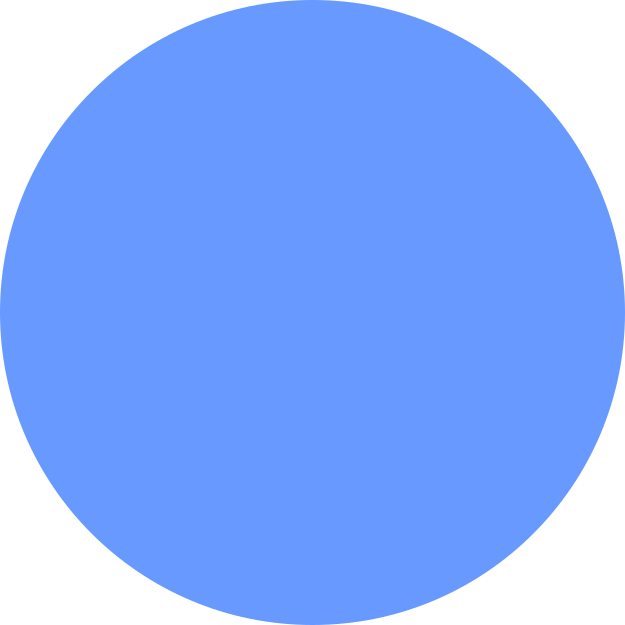 Nos permite gestionar nuestras emociones adecuadamente
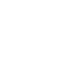 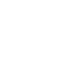 Incentiva la comunicación efectiva.
POPOTES REUTILIZABLES Y ORGÁNICOS
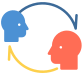 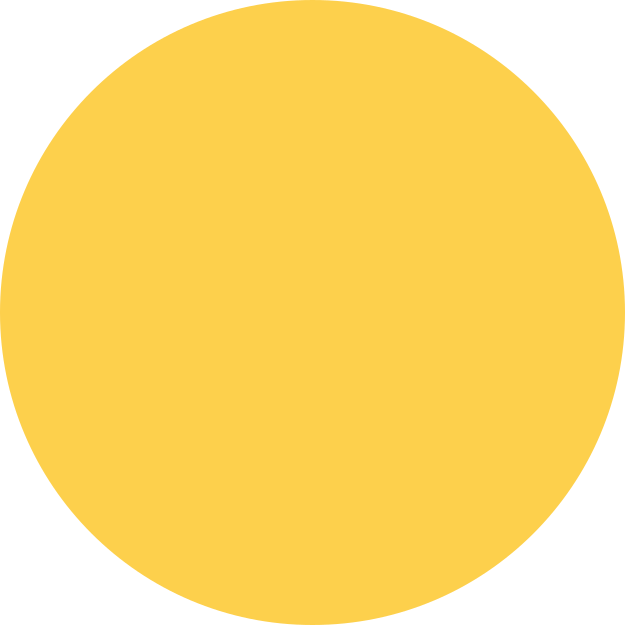 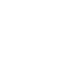 Interacciones sociales adecuadas y sanas
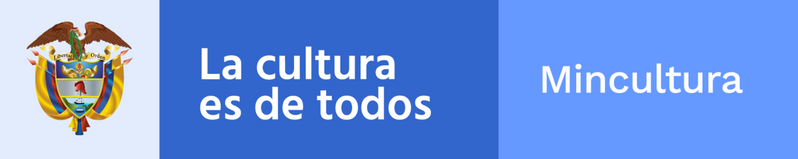 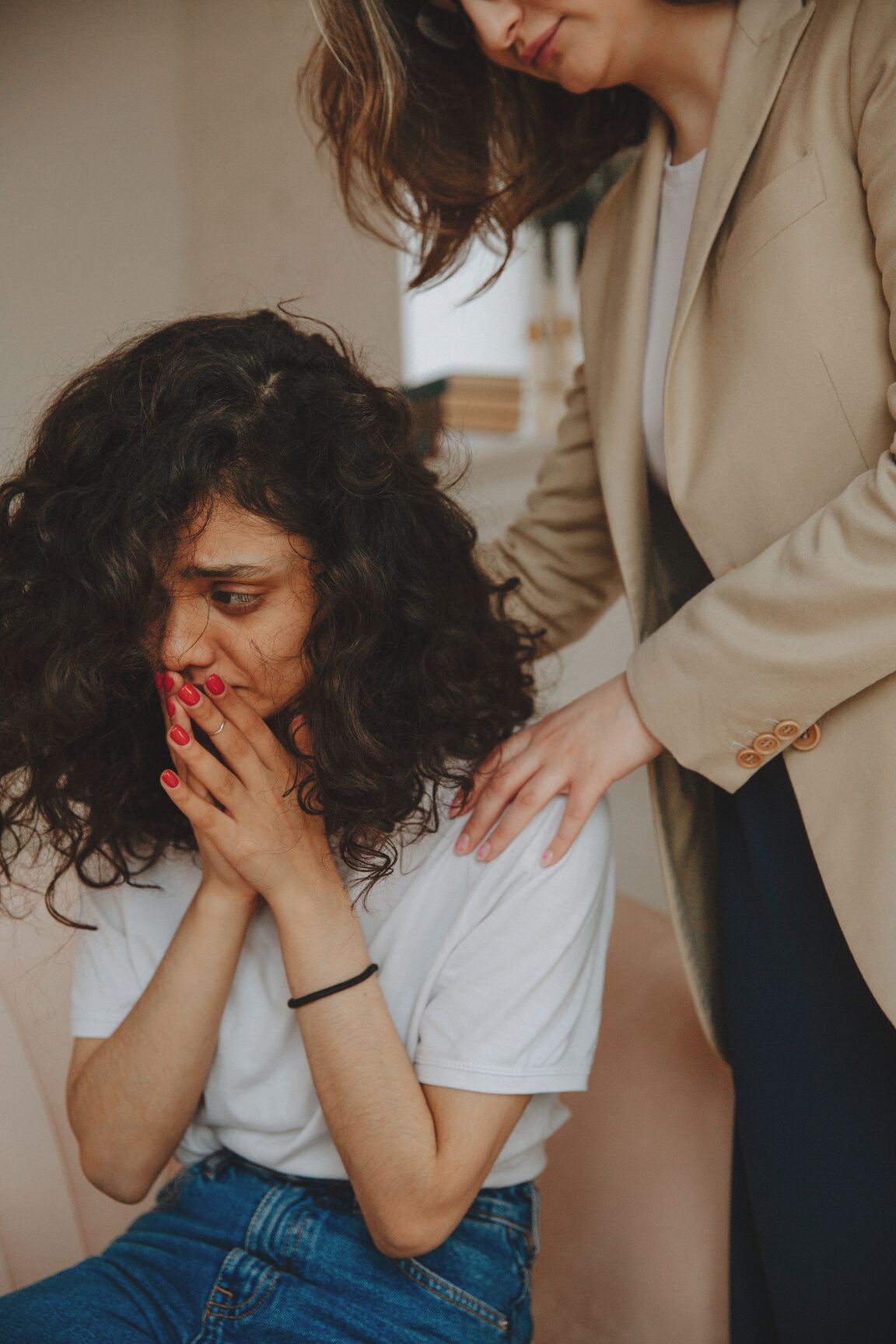 ¿Que es el cerebro social?
Conjunto de mecanismos neuronales: pensamientos, recuerdos, sentimientos y emociones, empatía e interés por el otro.
¿Que es economía emocional?
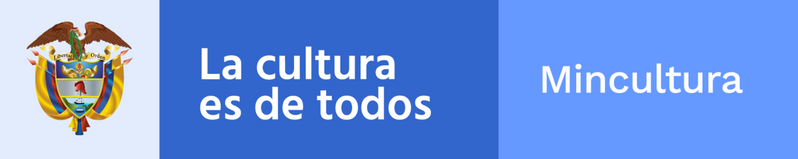 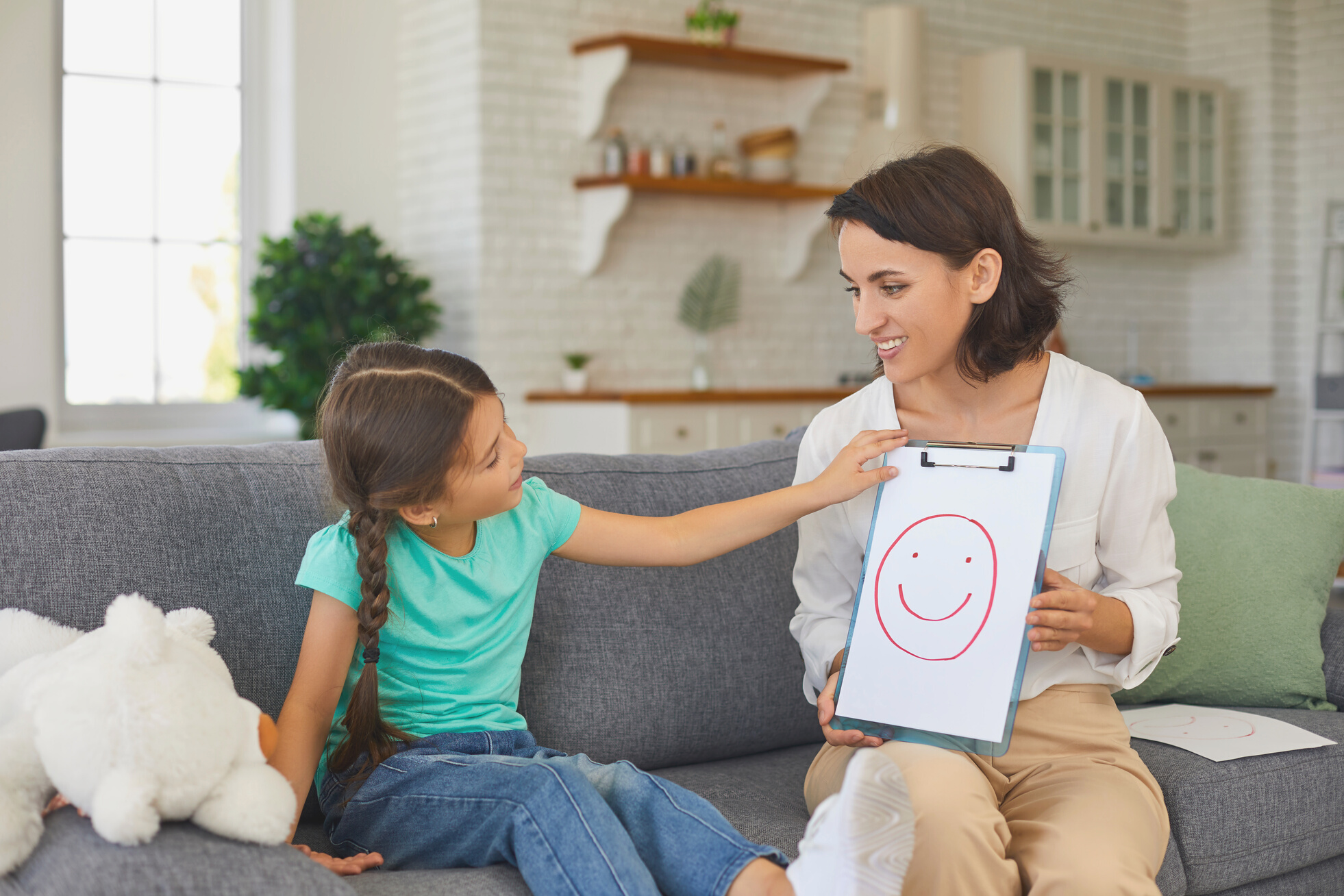 Saldo de “sentimientos” o impresiones que nos quedan después de relacionarnos con alguien.
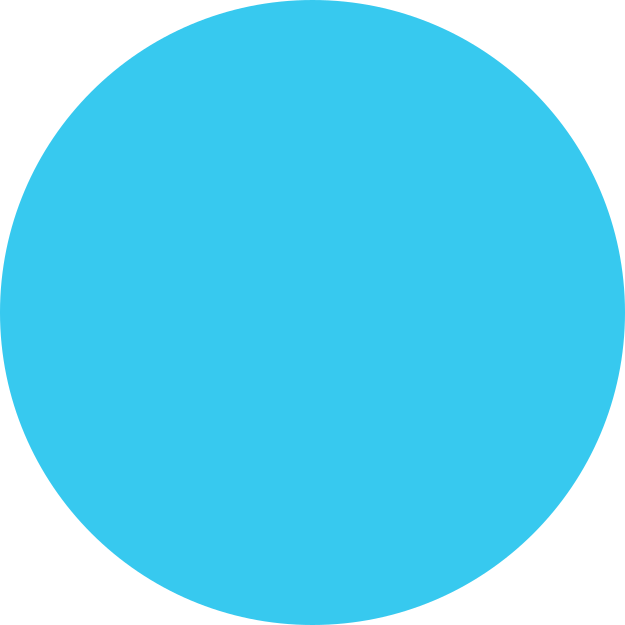 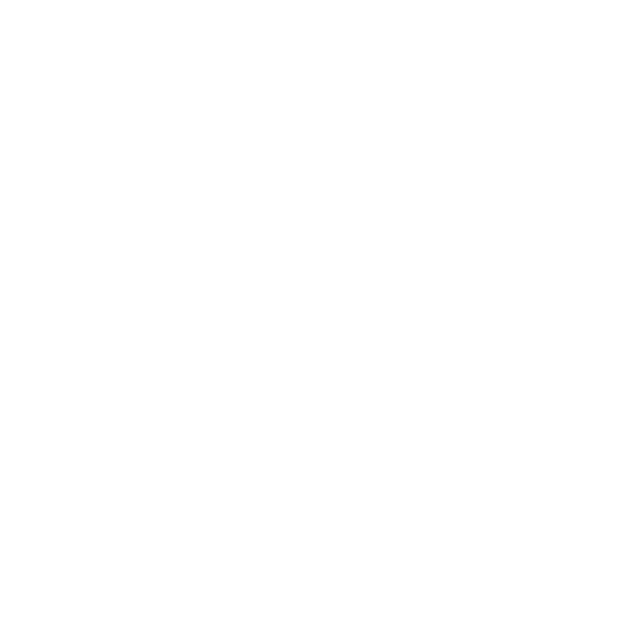 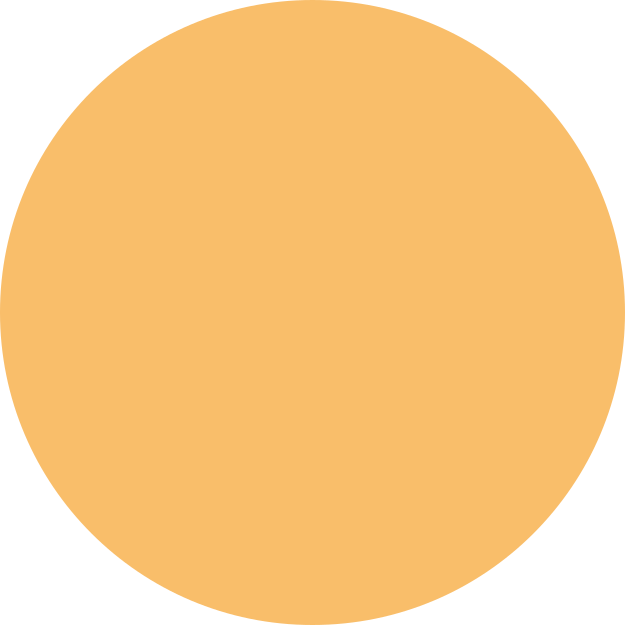 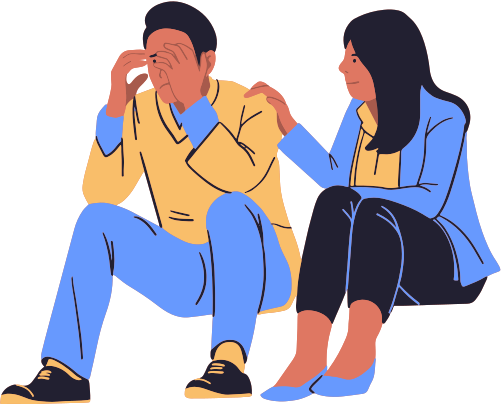 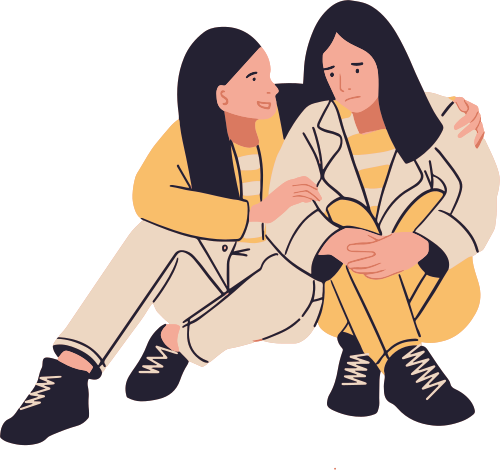 Empatía
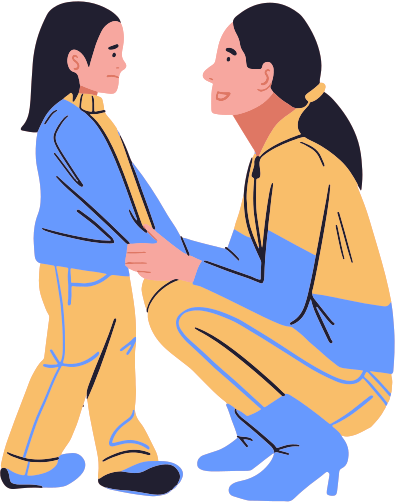 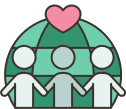 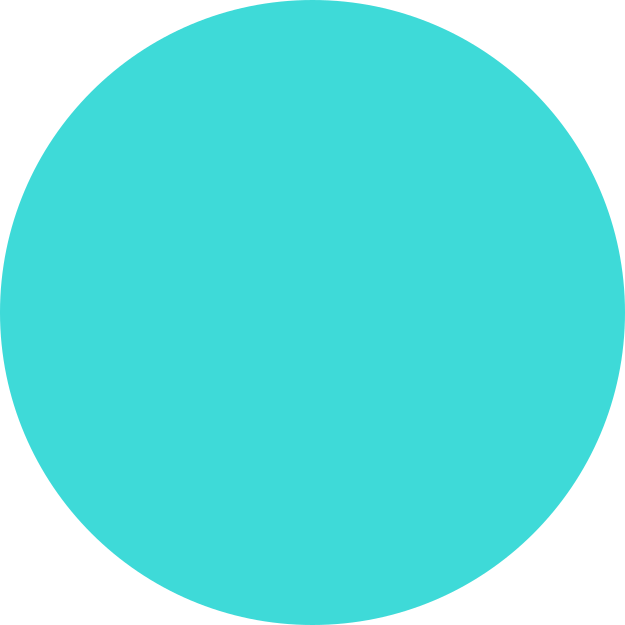 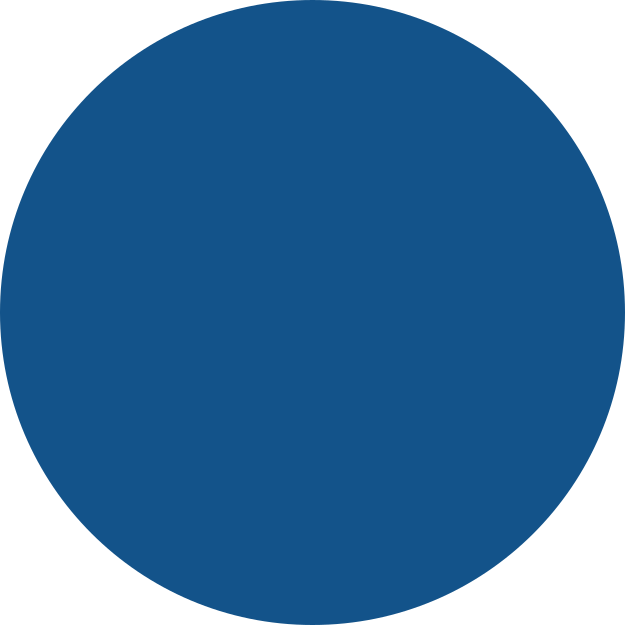 Cognición social
Sintonía
DIMENSIONES
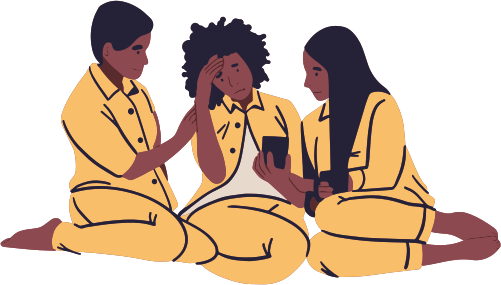 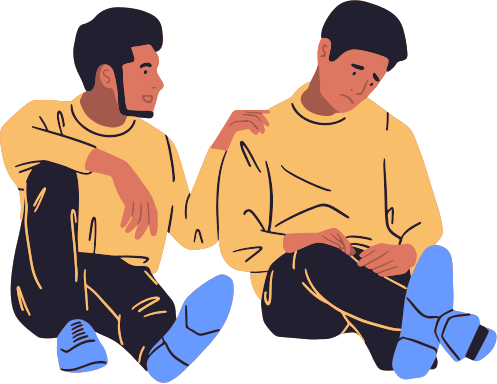 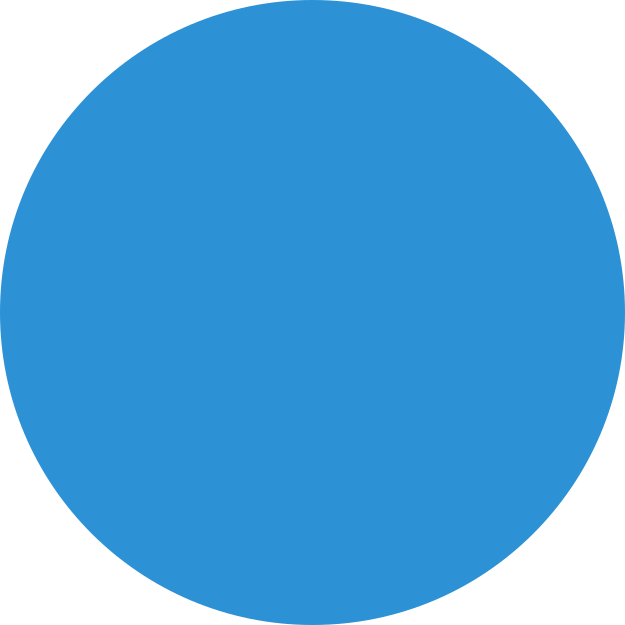 Exactitud empática
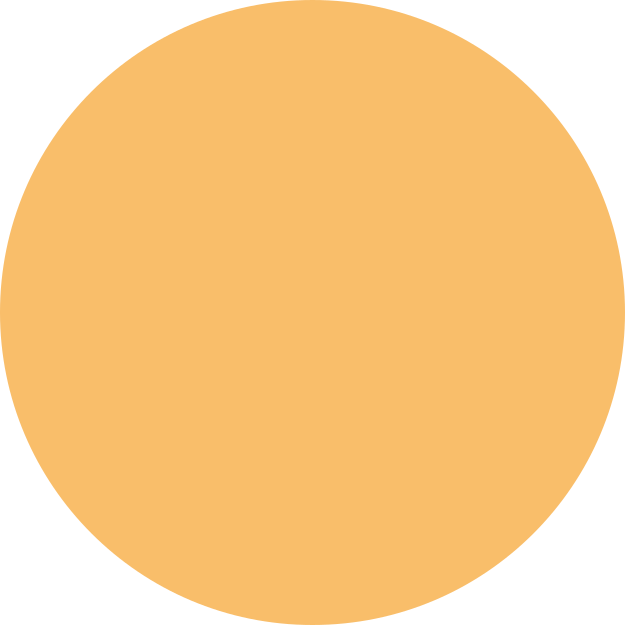 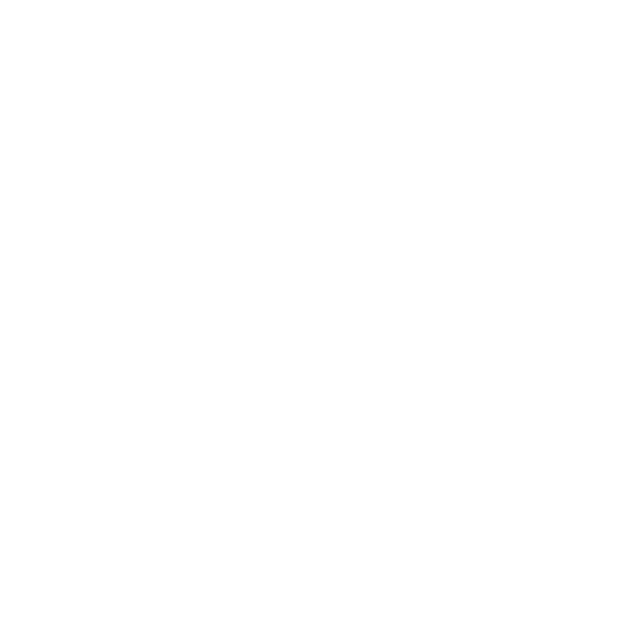 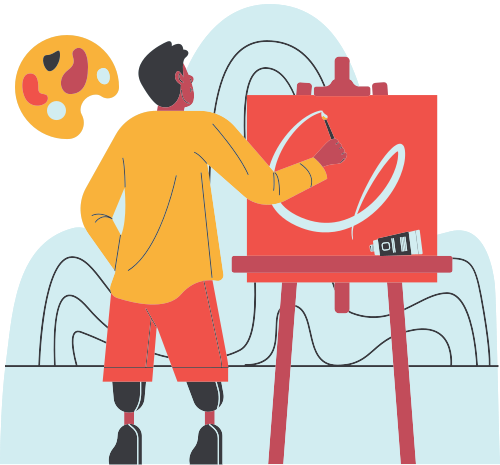 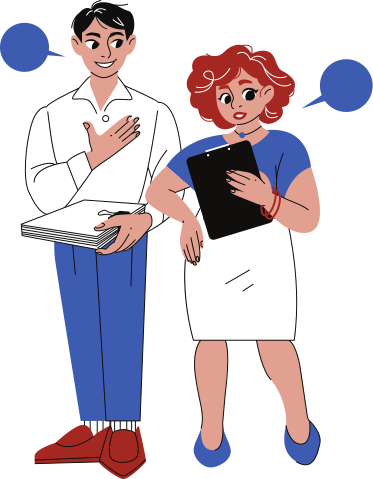 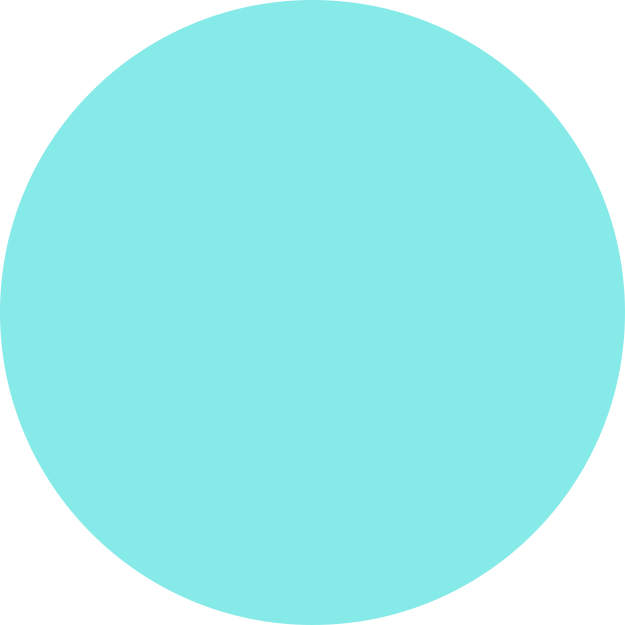 Sincronía
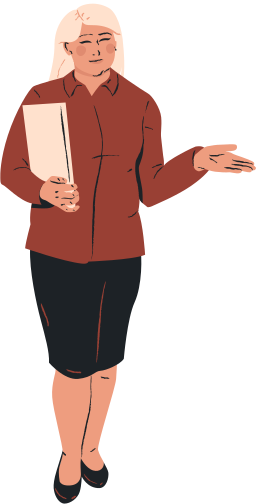 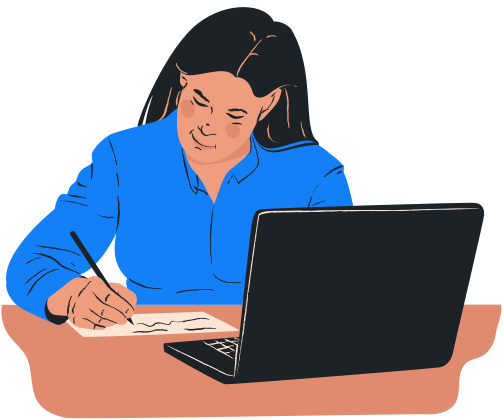 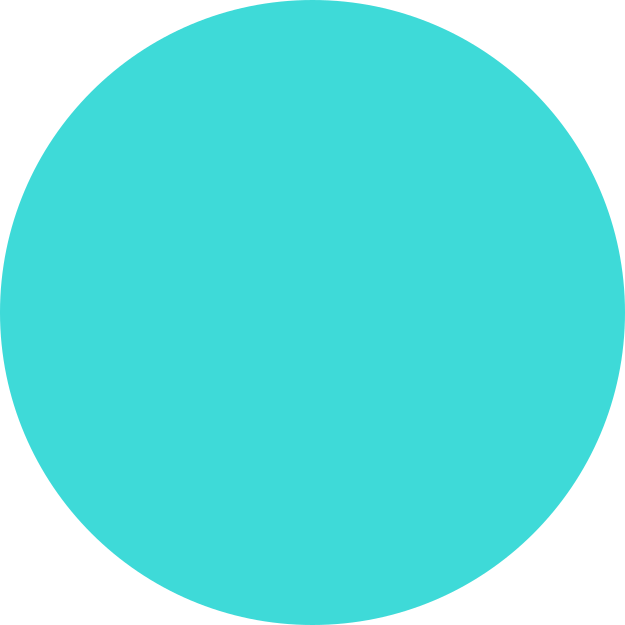 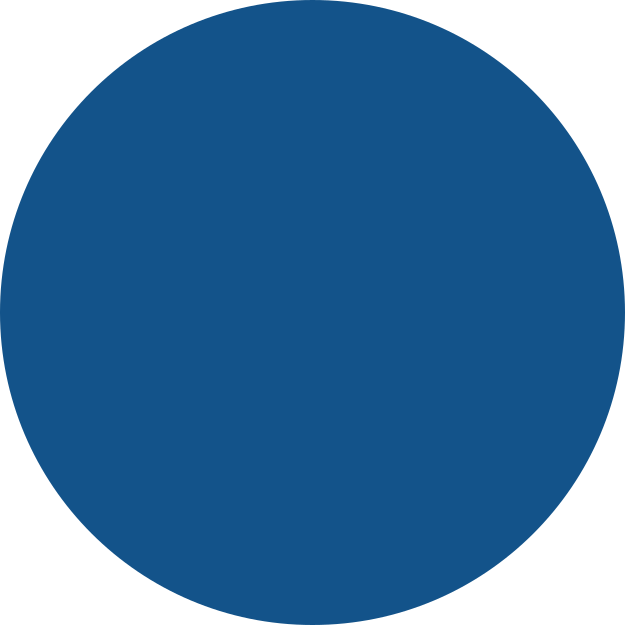 Mostrar interés y preocupación
Presentación de ti mismo
DIMENSIONES
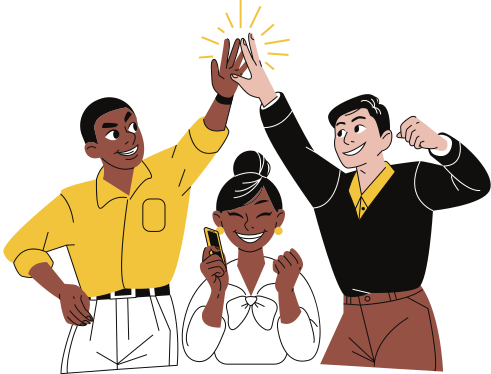 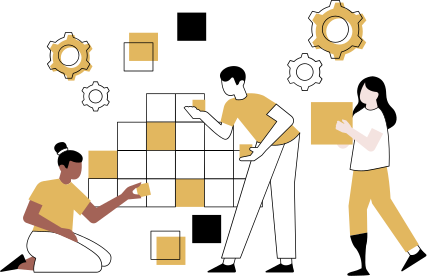 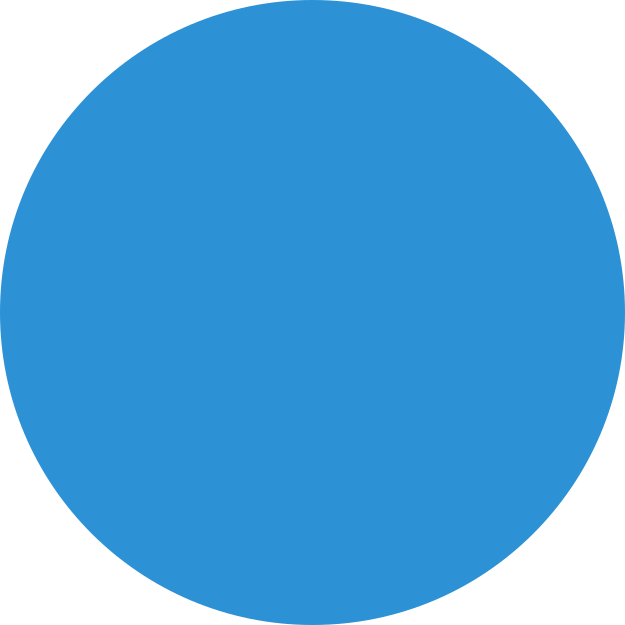 Demografía
Influencia social
Psicografía
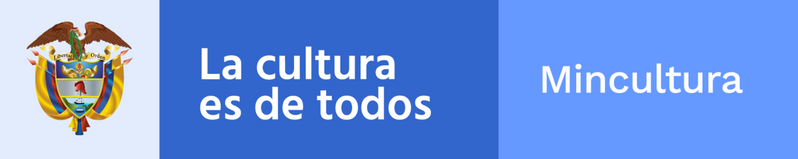 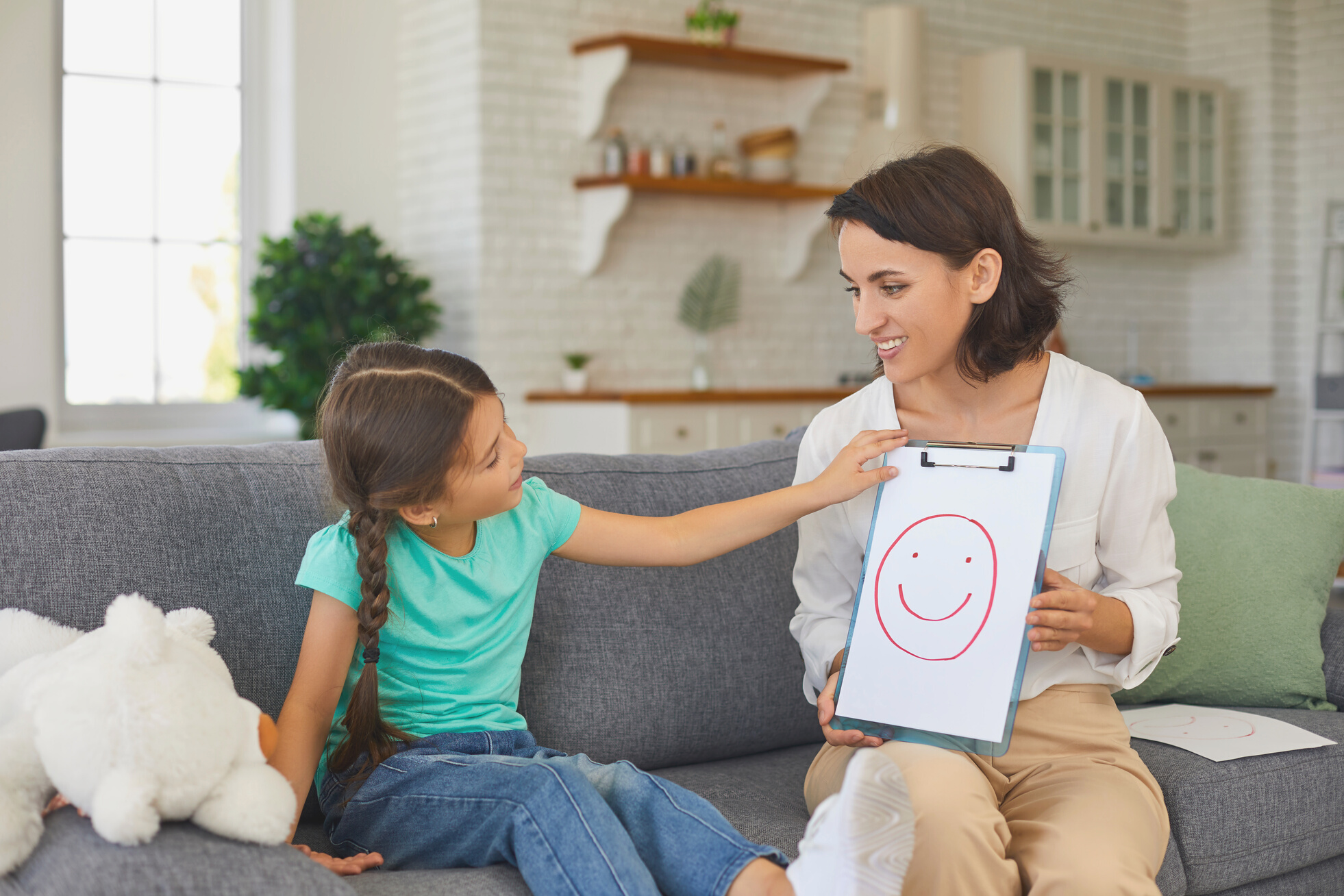 ¿Cómo genero empatía?
¿Cómo genero empatía?
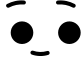 Establece contacto visual.
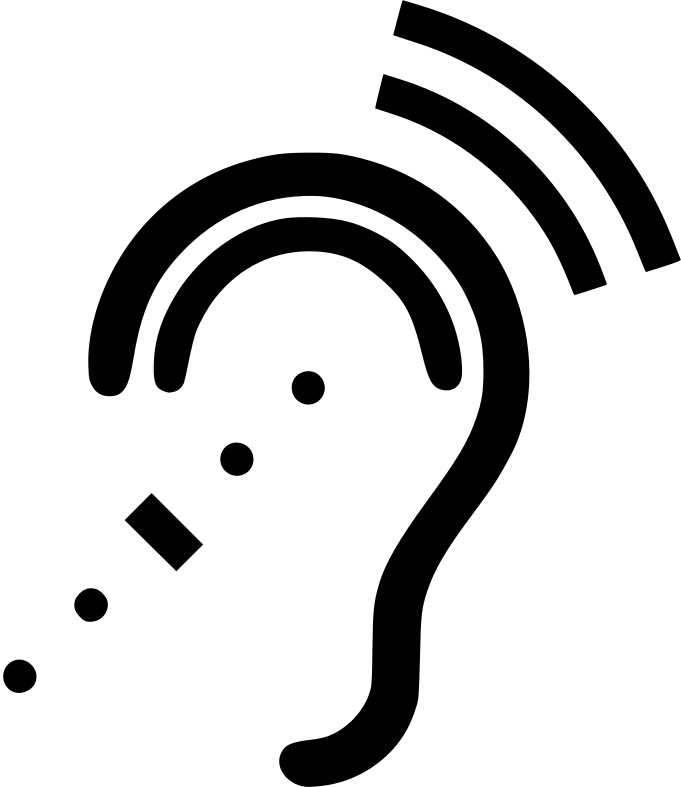 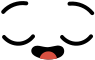 Emplea tono de voz y expresión amable.
Coordinación o sincronía.
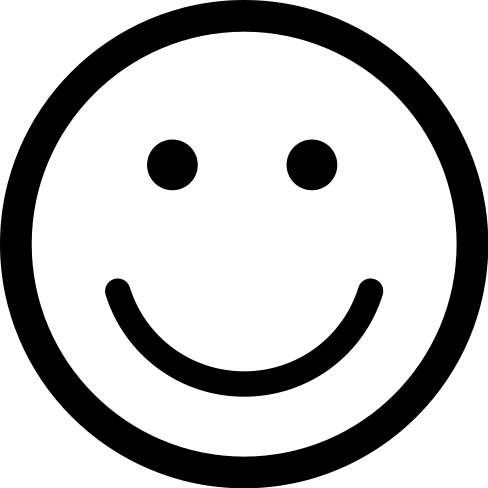 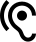 Trata de escuchar atenta y activamente.
Sonríe siempre
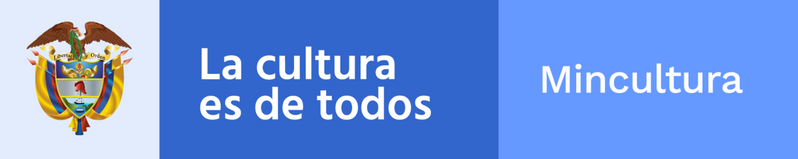 Gracias